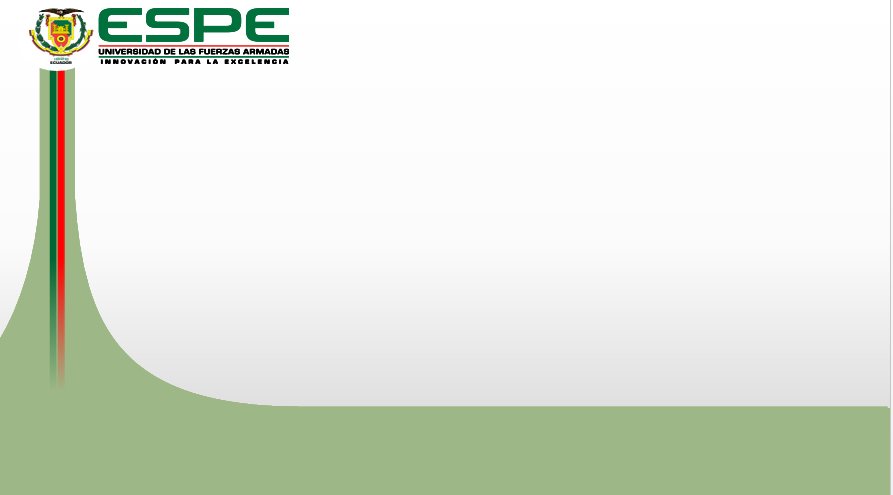 DEPARTAMENTO DE CIENCIAS HUMANAS Y SOCIALES
CARRERA DE EDUCACIÓN INFANTIL
  TRABAJO DE TITULACIÓN, PREVIO A LA OBTENCIÓN DEL TÍTULO DE LICENCIADAS EN EDUCACIÓN INFANTIL
TEMA:  
 “ANÁLISIS DEL PROCESO DE ENSEÑANZA DE LA NOCIÓN ESPACIAL DEL NIVEL PREPARATORIA DE LA UNIDAD EDUCATIVA MARIANO NEGRETE.  PROPUESTA ALTERNATIVA ESCAPE ROOM” 
 
AUTORAS:
  MAZA ILAQUIZE, DAISY KATHERINE 
RUEDA GARZÓN, MISHELLE DAYANA 

TUTOR(A): MSC. GARCÉS ALENCASTRO, ALEJANDRA CRISTINA
SANGOLQUÍ
2019
Presentation Title
Subheading goes here
PLANTEAMIENTO DEL PROBLEMA
Constantes dificultades de los niños con respecto a las nociones espaciales
Estrategias didácticas repetitivas e inadecuadas para la enseñanza de la matemática
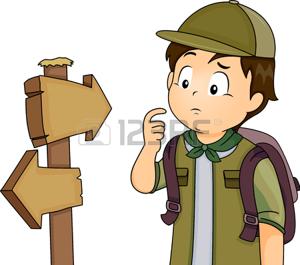 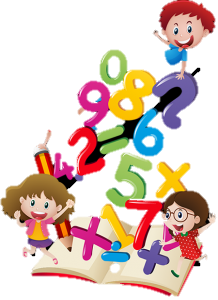 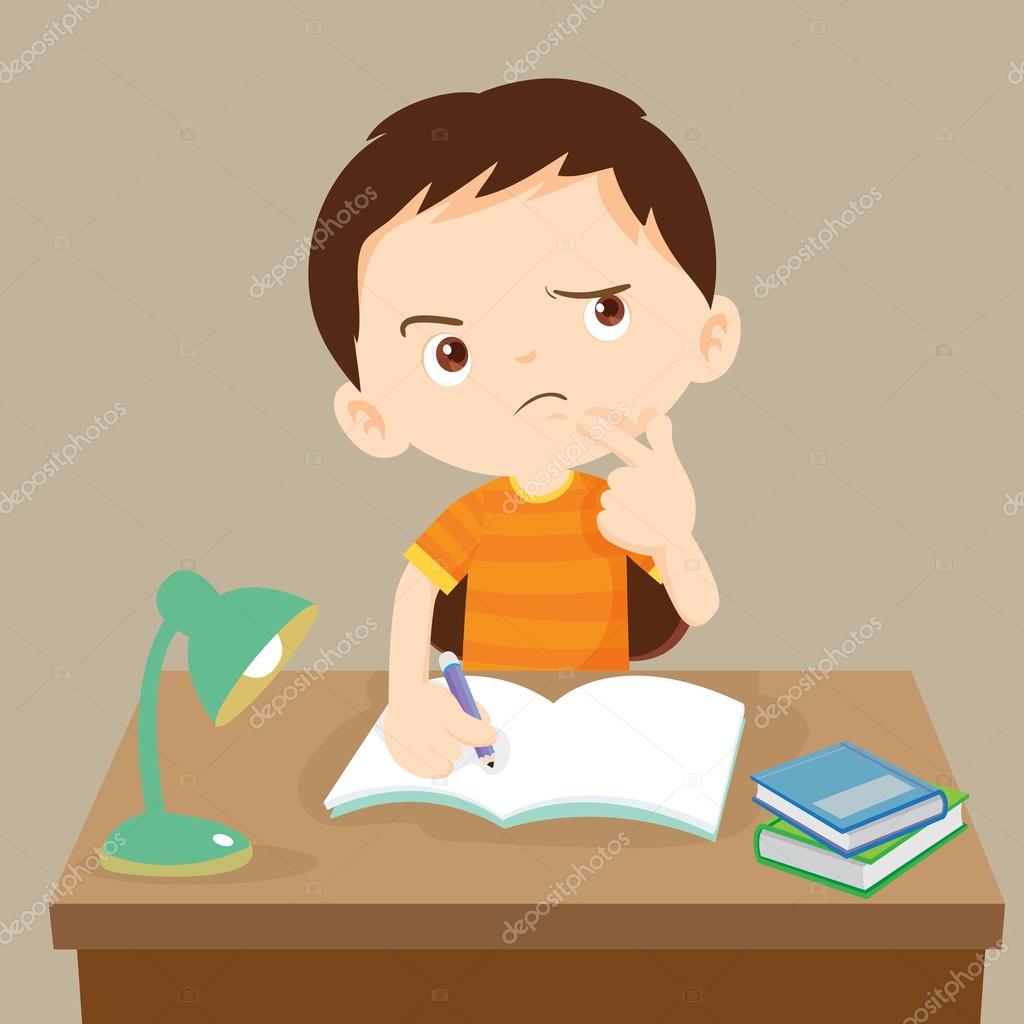 FORMULACIÓN DEL PROBLEMA
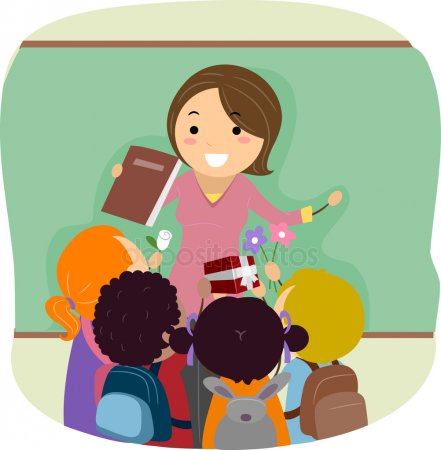 ¿Cómo es la enseñanza de la noción espacial de preparatoria en la Unidad Educativa Católica “Mariano Negrete”?
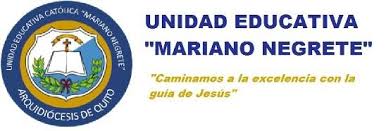 OBJETIVOS
General
Específicos
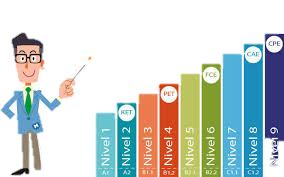 Analizar proceso de enseñanza
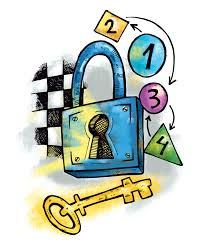 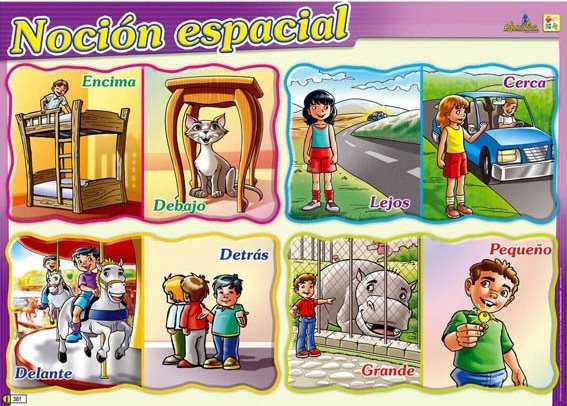 Subheading goes here
JUSTIFICACIÓN
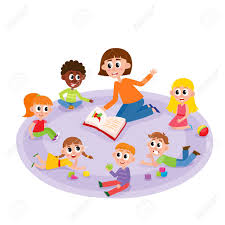 Subheading goes here
NOCIÓN ESPACIAL
DEFINICIÓN
El medio donde el niño se mueve y se relaciona a través de sus sentidos
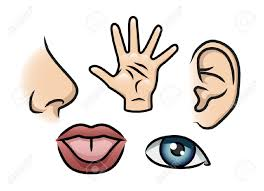 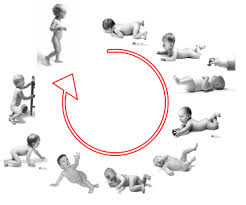 DESARROLLO
E. Vivido: contacto directo
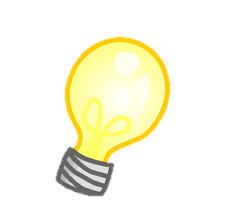 IMPORTANCIA
Construcción mental del espacio
Desarrolla la temporalidad.
E. Percbido:  Desarrolla la distancia
E. Concebido
le permite imaginar
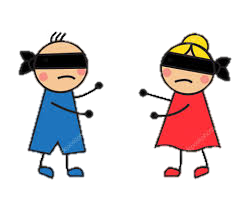 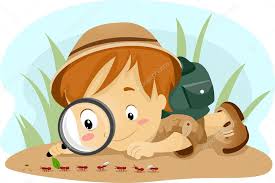 Tipos de espacio
* Sensorio motriz
* Preoperacional
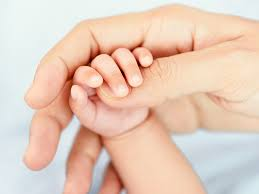 Estadíos
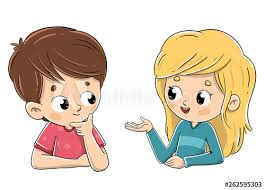 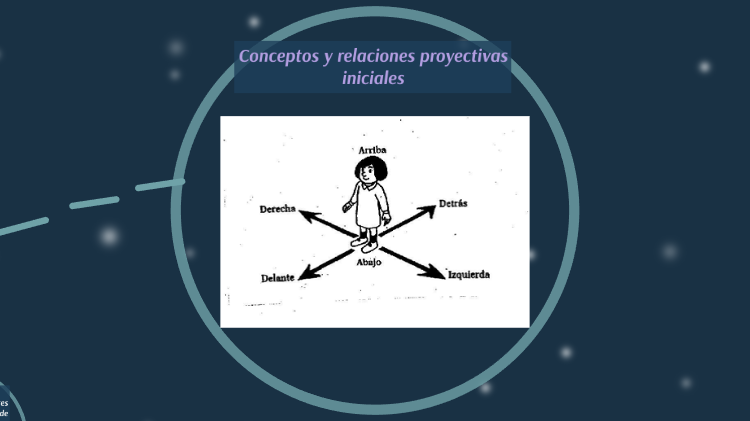 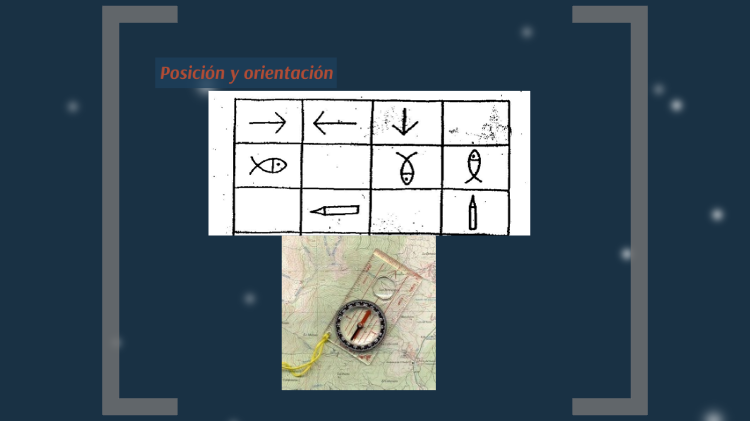 Componentes
Estrategias Didácticas
Juego: El juego es una actividad, naturalmente feliz, que desarrolla integralmente la personalidad del niño y en particular su capacidad creadora. (Ortiz, 2009
Procedimientos y recursos que utiliza el docente para promover aprendizajes significativos 
 (Flores, Estrategias didácticas 2017, pág. 13)
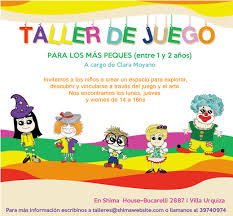 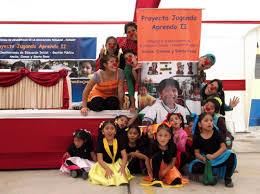 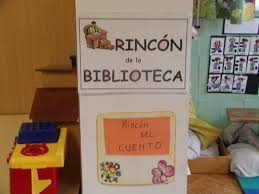 conocimiento de la realidad del niño
espacios delimitados
espacios educativos alternativos
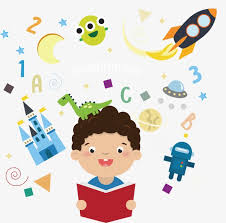 Escape room como estrategia didáctica
“Juegos inmersivos basados en el trabajo en equipo en los que los jugadores descubren pistas, resuelven enigmas, puzles y tareas en una o varias estancias con el fin de alcanzar un objetivo final en un tiempo limitado”. (Nicholson, 2018)
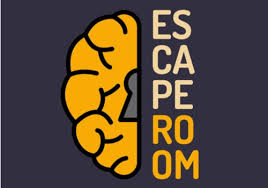 JUEGO
EDUCATIVO
AUSUBEL
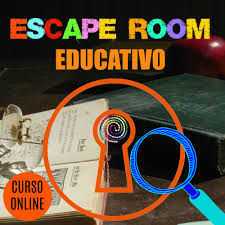 Aprendizaje significativo
JHON DEWEY
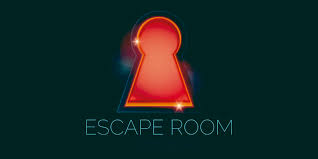 Pensamiento crítico
Saturnino de la Torre (2003
Pedagogía de la creatividad
Estrategias Didácticas
Juego: El juego es una actividad, naturalmente feliz, que desarrolla integralmente la personalidad del niño y en particular su capacidad creadora. (Ortiz, 2009
Procedimientos y recursos que utiliza el docente para promover aprendizajes significativos 
 (Flores, Estrategias didácticas 2017, pág. 13)
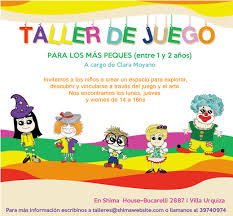 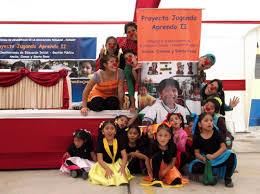 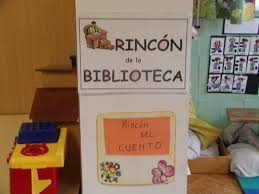 conocimiento de la realidad del niño
espacios delimitados
espacios educativos alternativos
Población y muestra
Diseño Metodológico
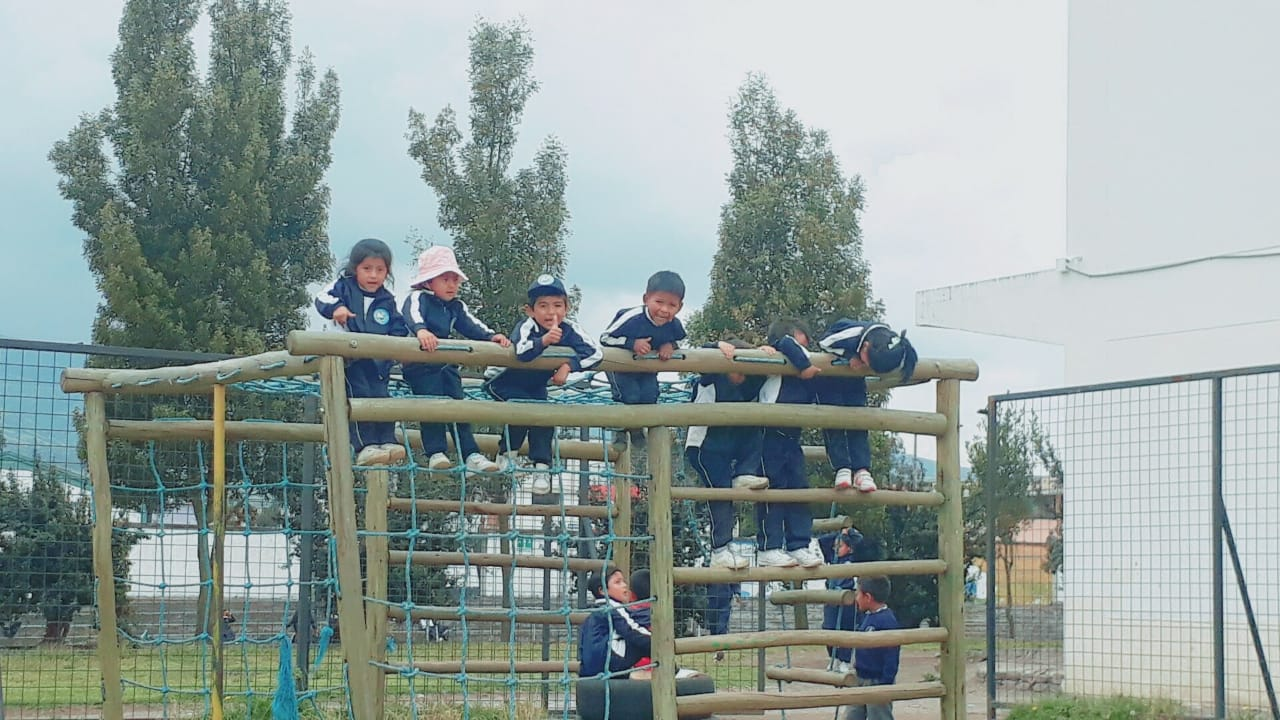 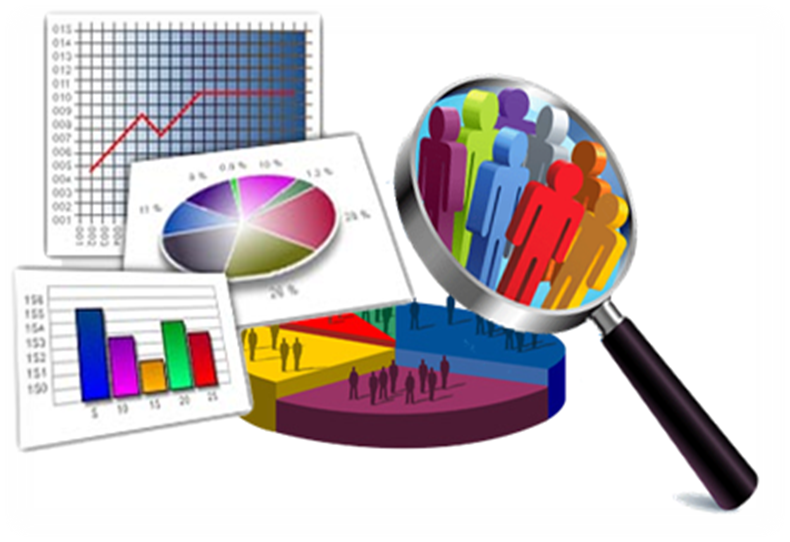 Recolección de la información
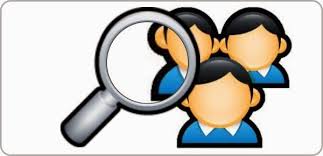 Análisis e interpretación de resultados
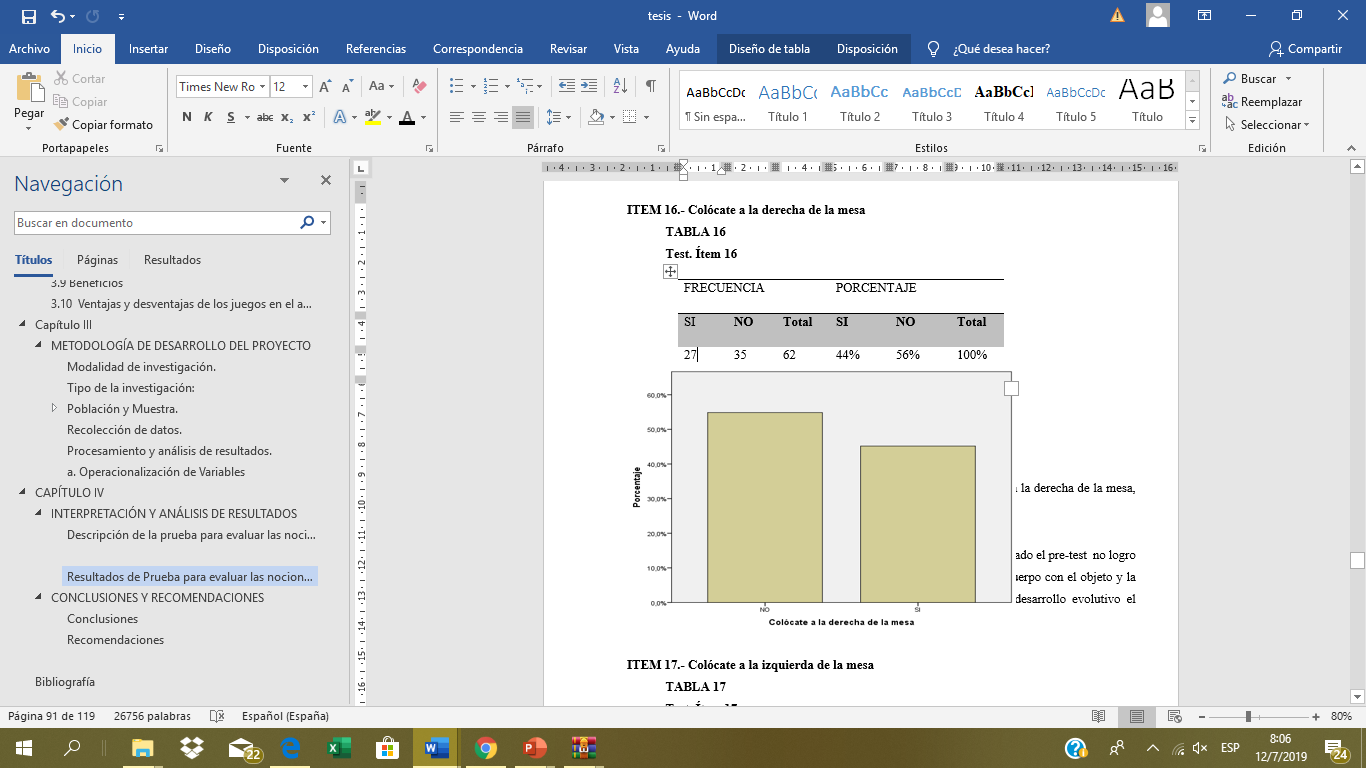 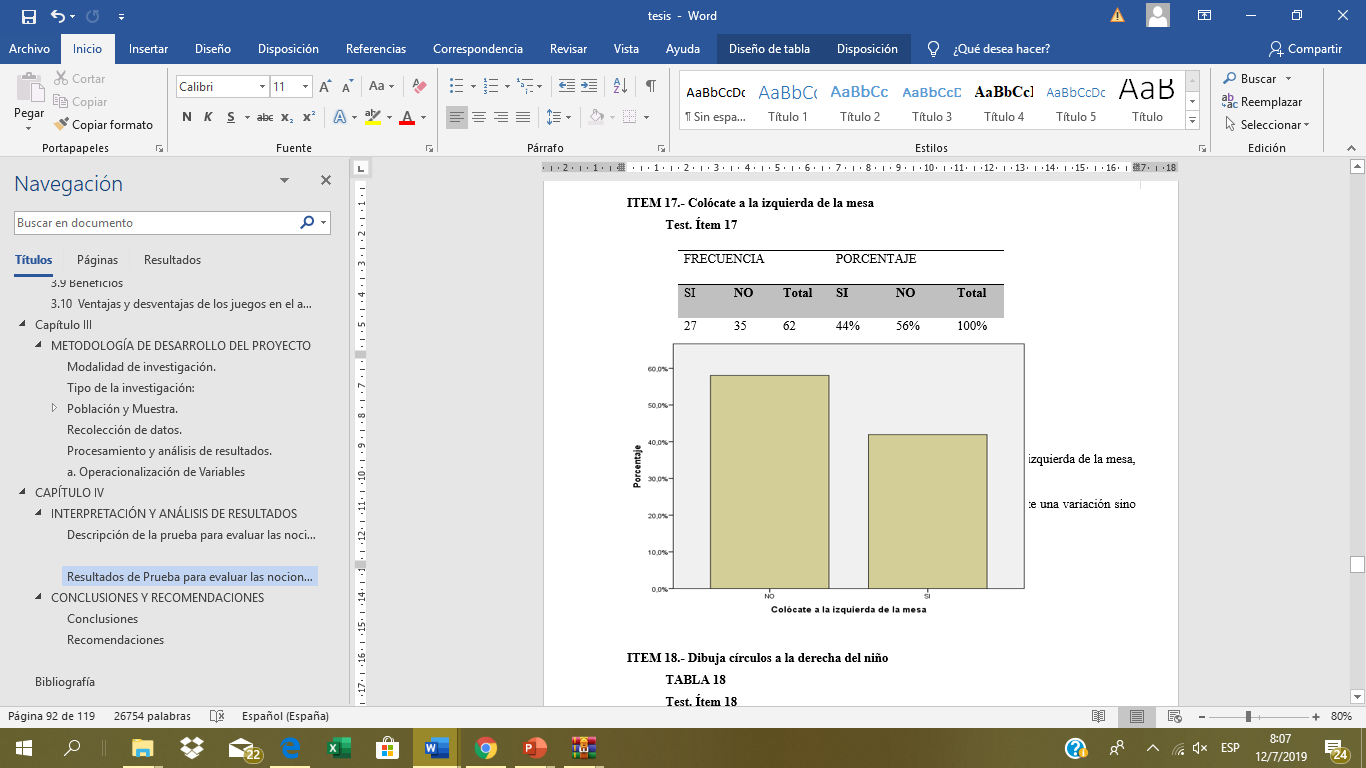 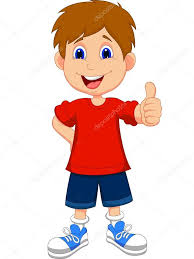 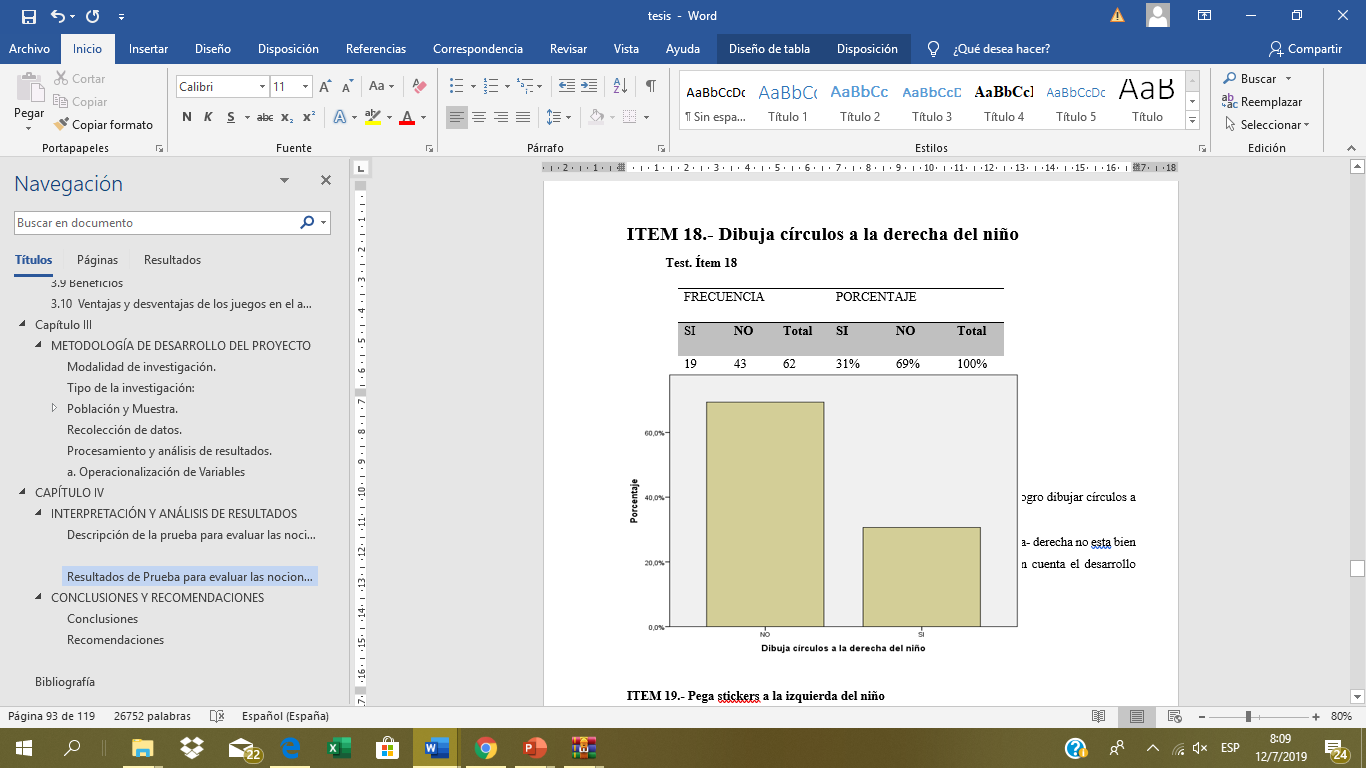 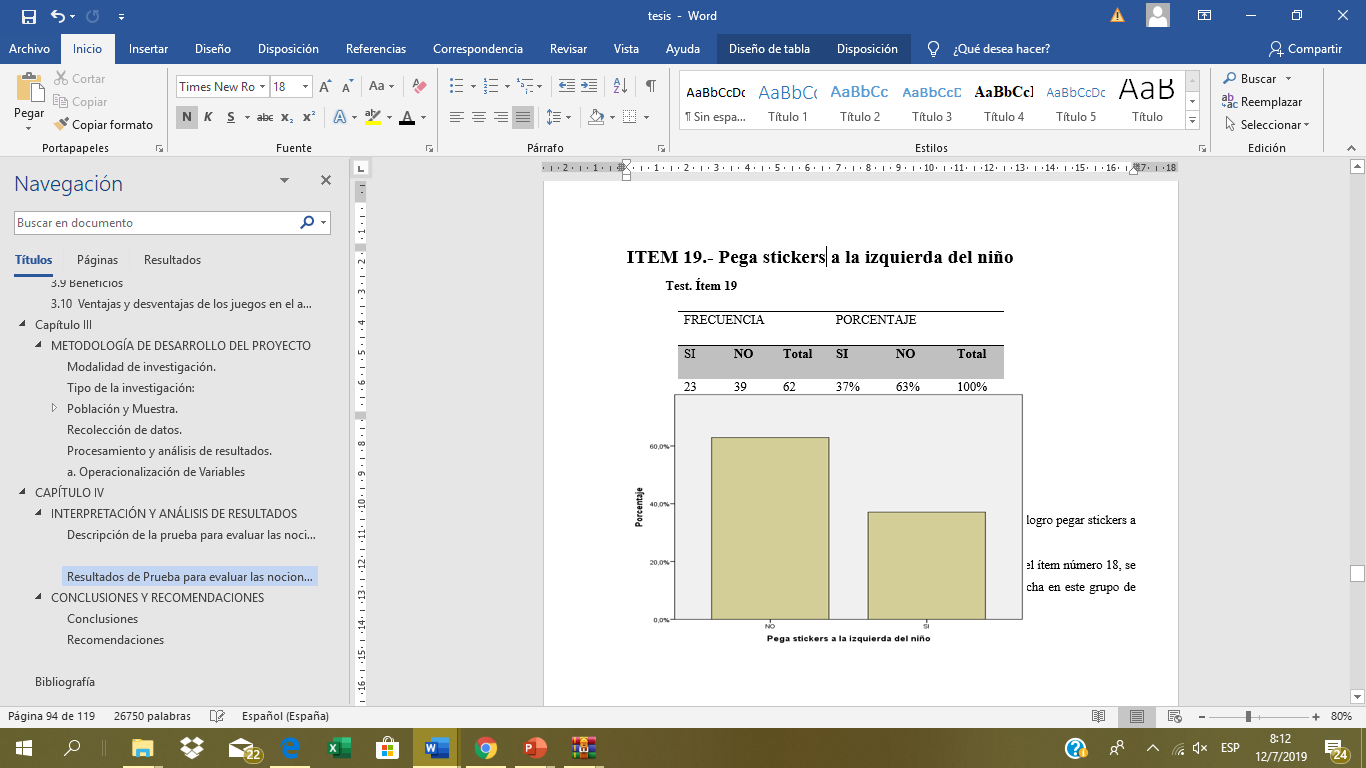 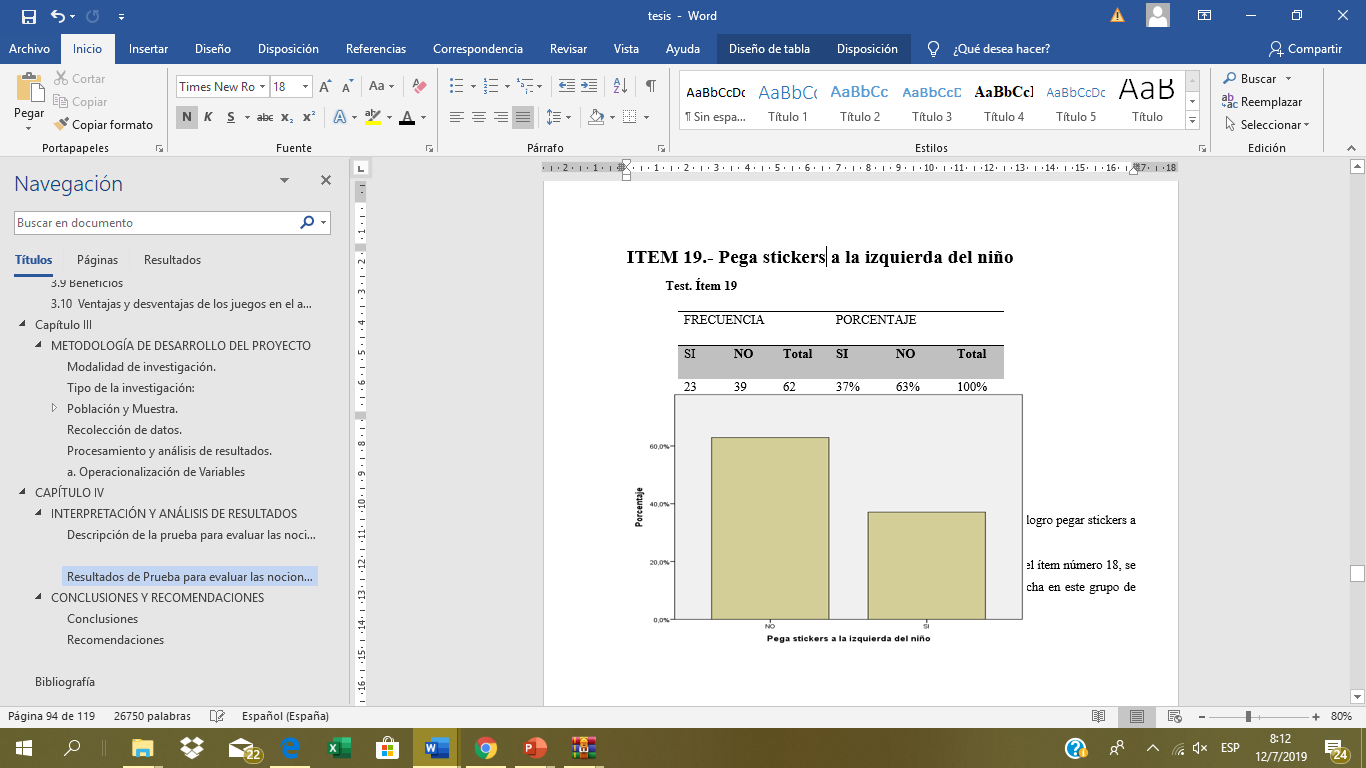 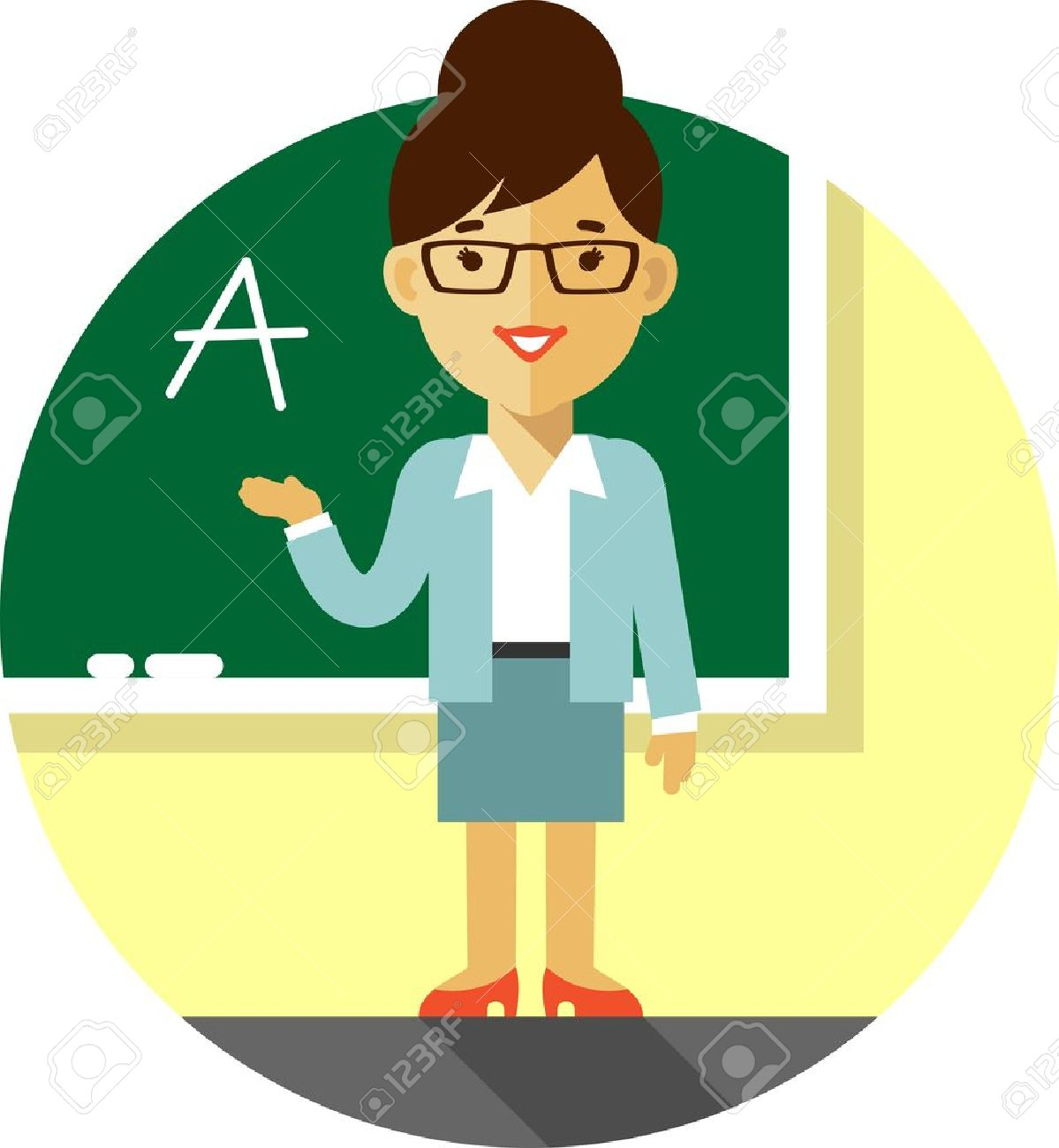 Conclusiones
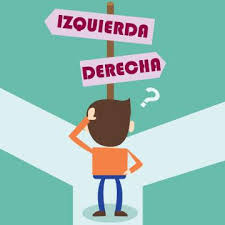 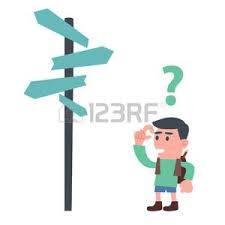 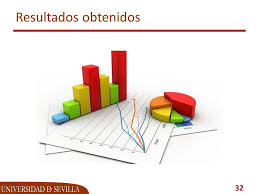 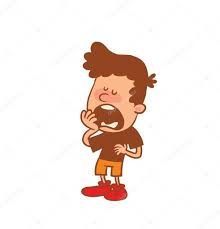 Recomendaciones
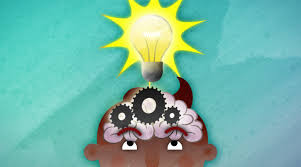 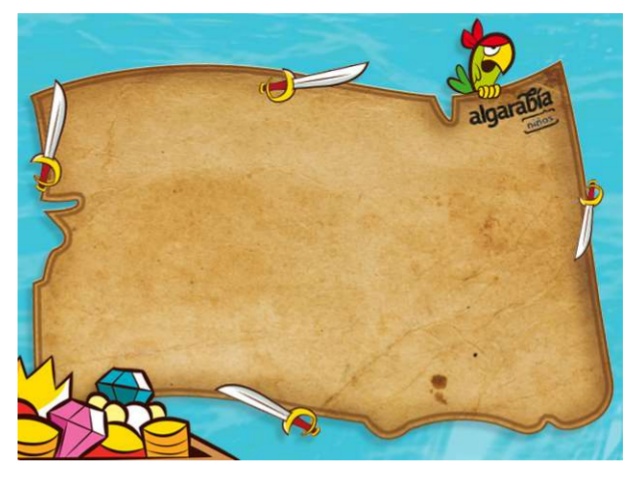 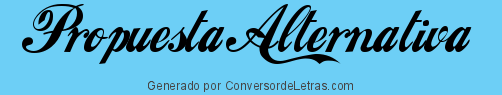 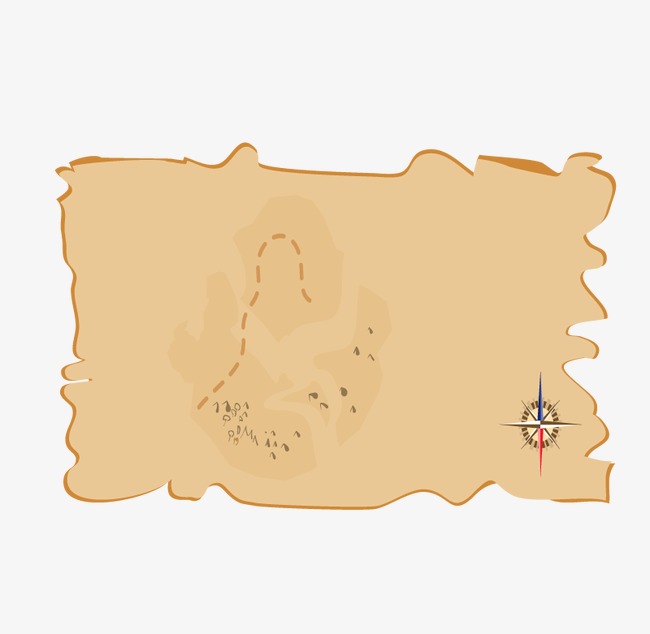 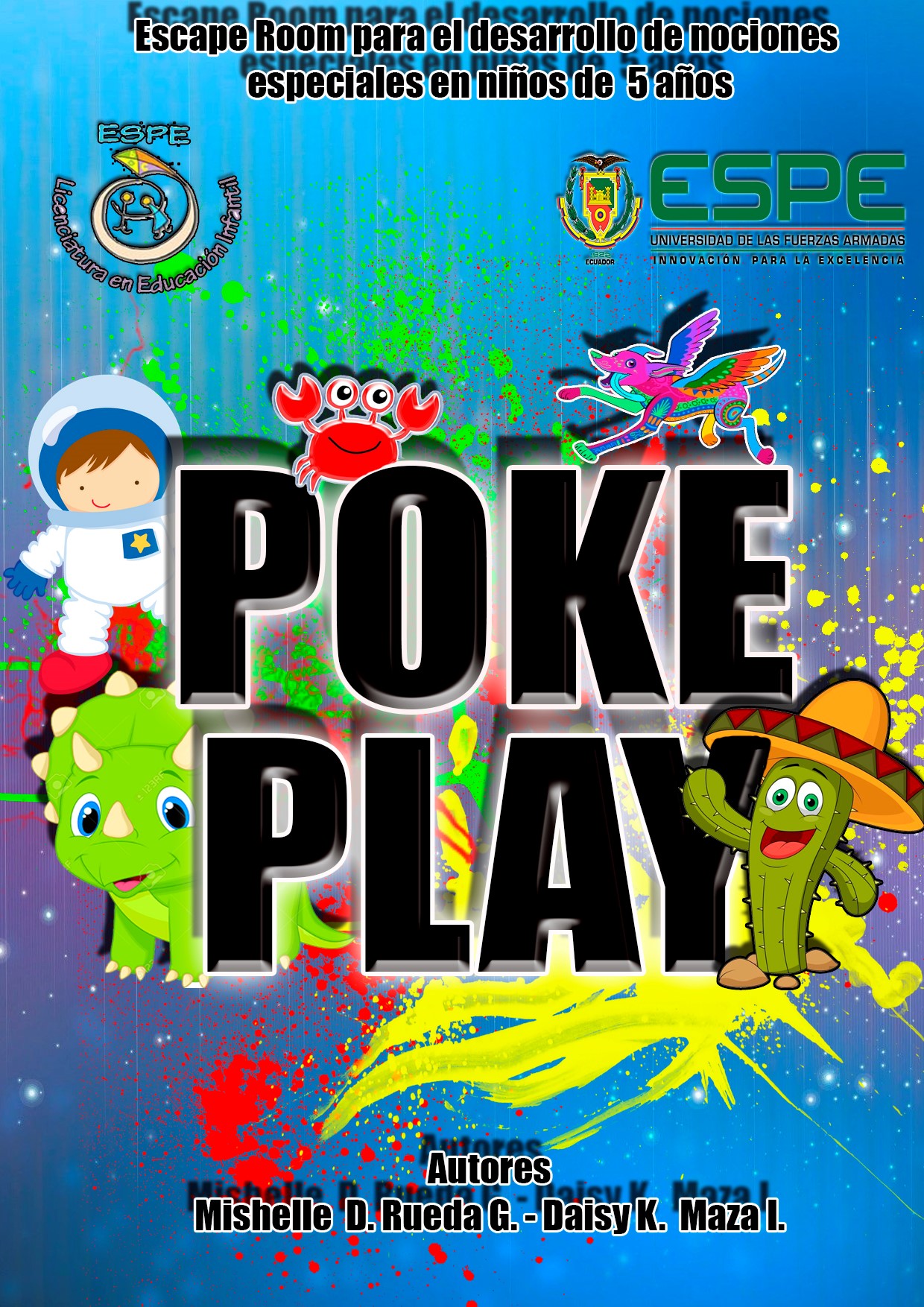 Guía de escape room para el desarrollo de nociones espaciales
https://issuu.com/bayron1997michael/docs/11sdcfvgbhnjmk_
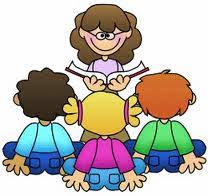 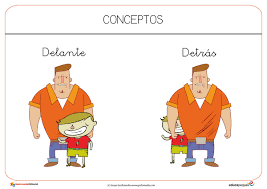 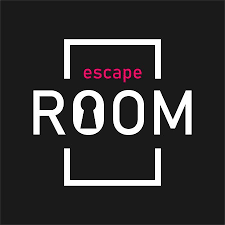 ESCAPE ROOM
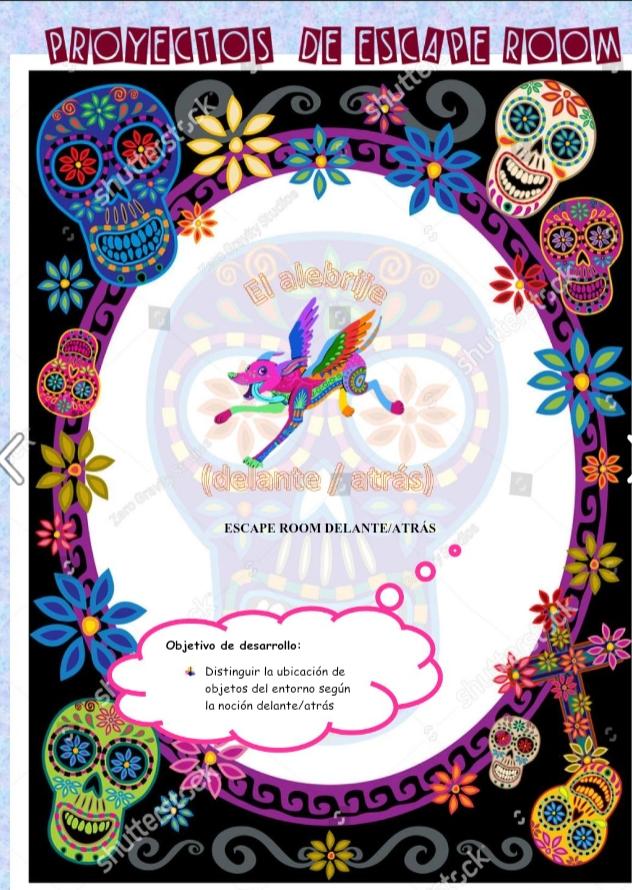 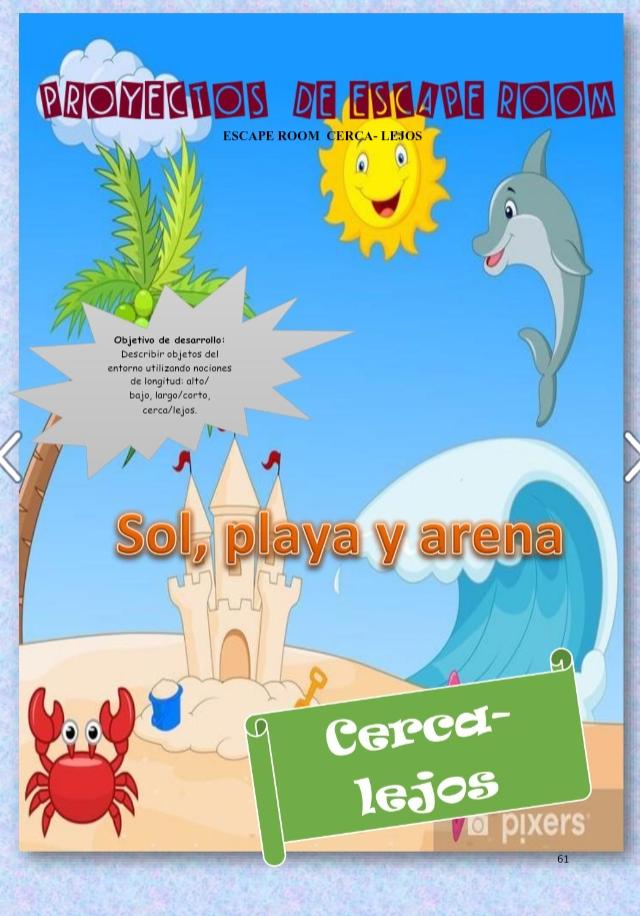 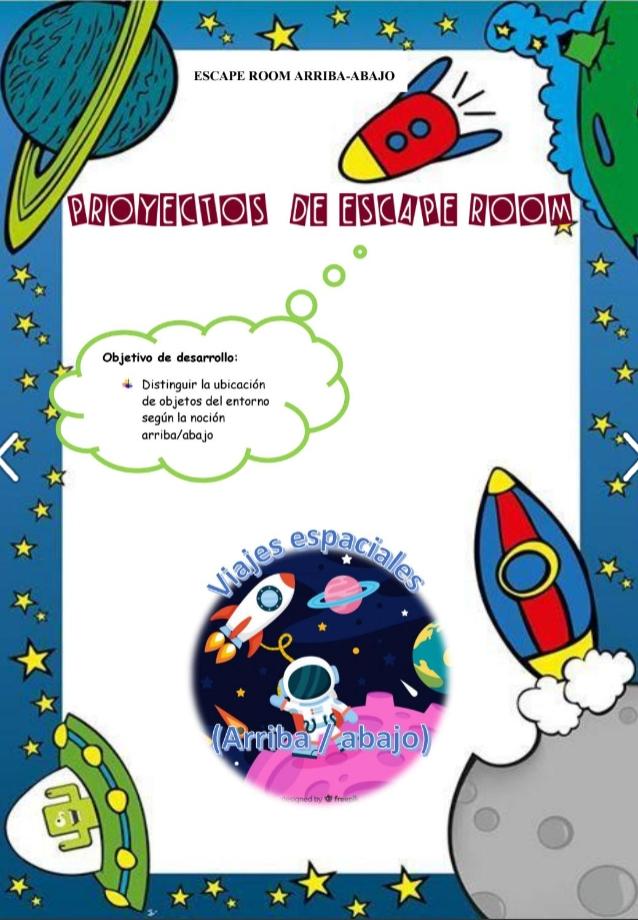 ESCAPE ROOM
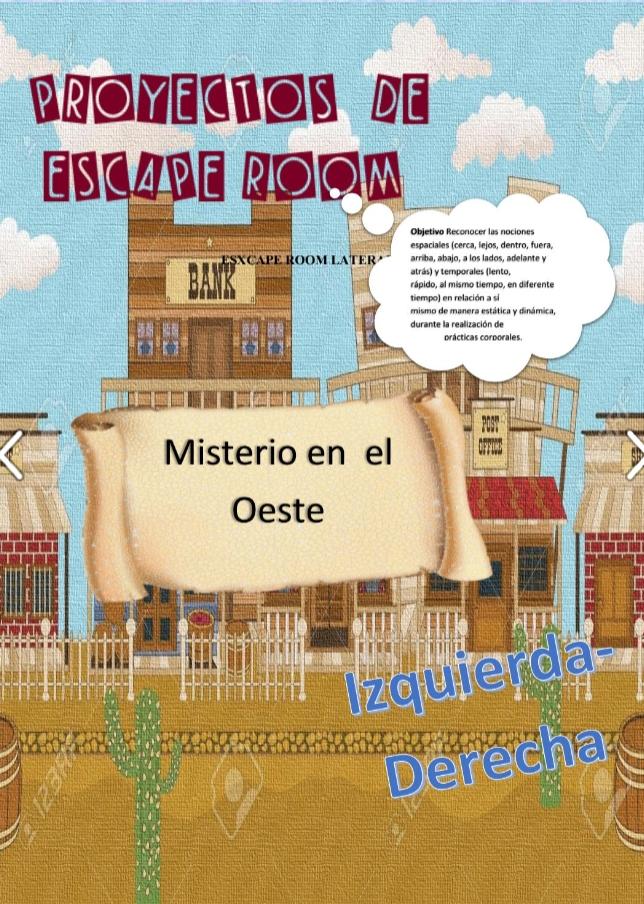 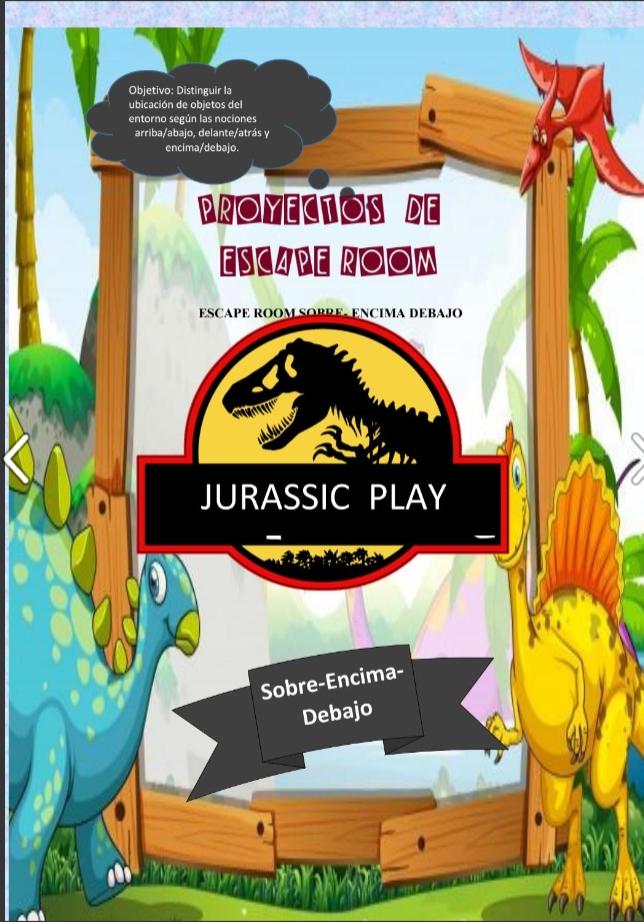 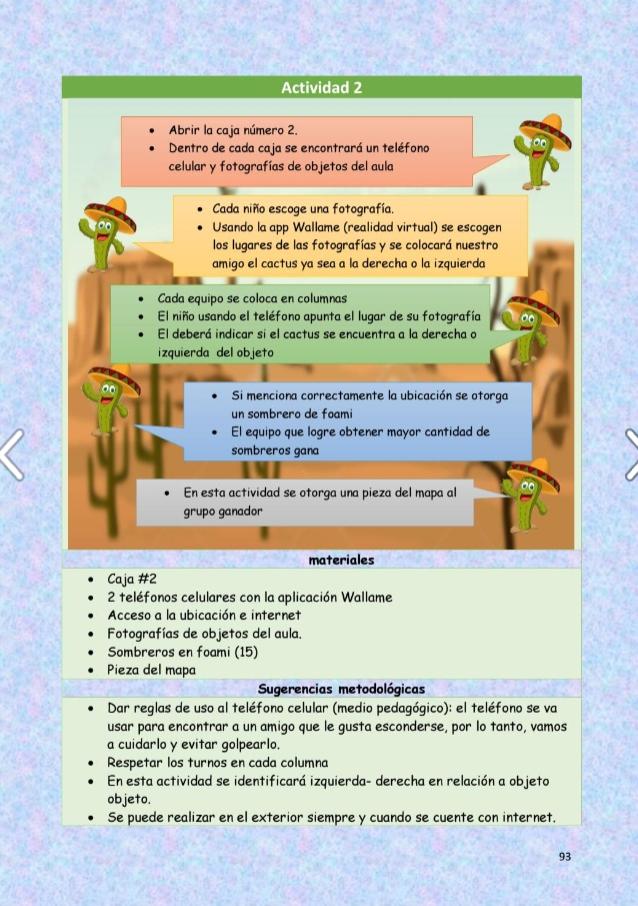 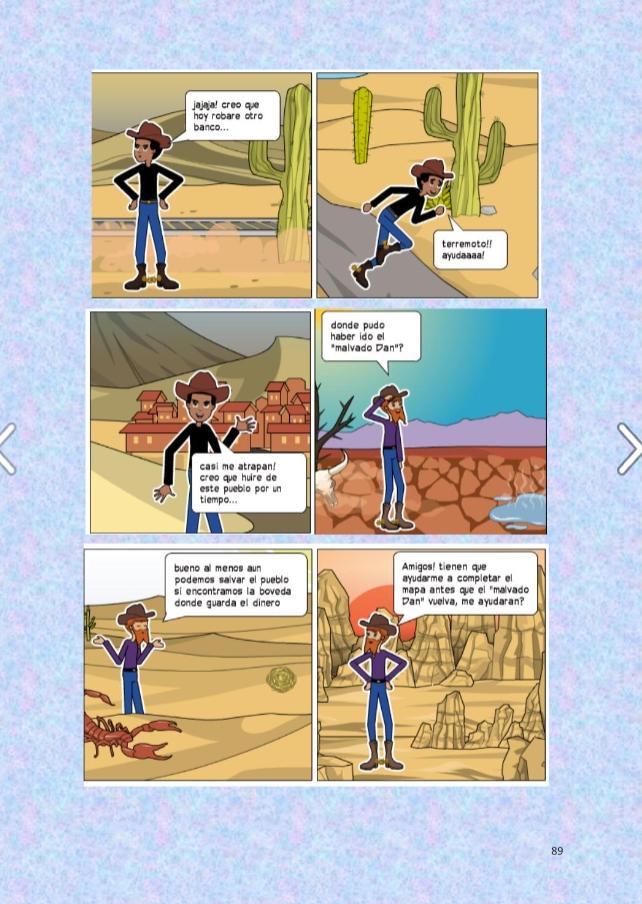 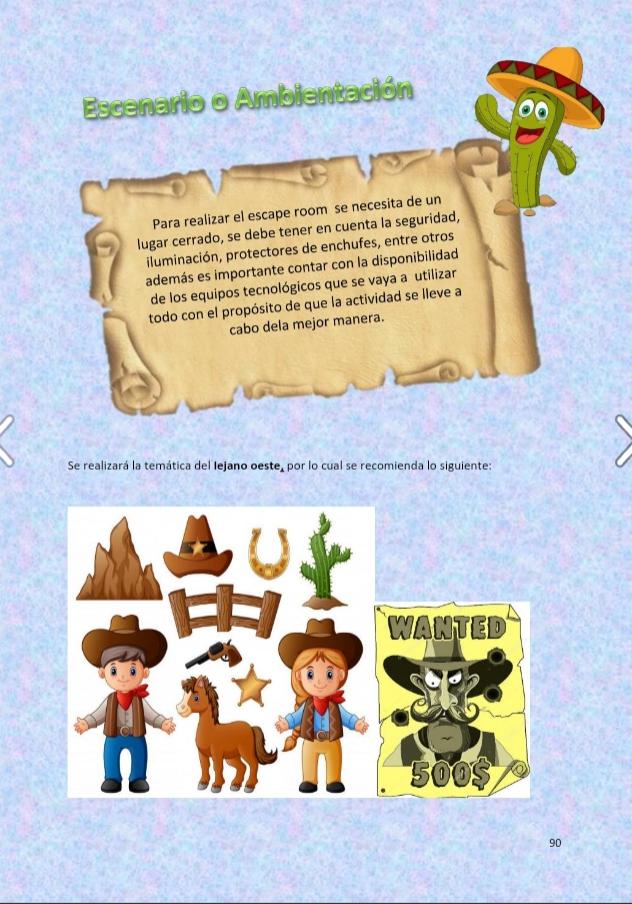 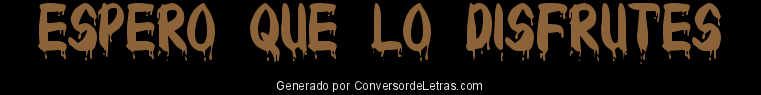 Gracias